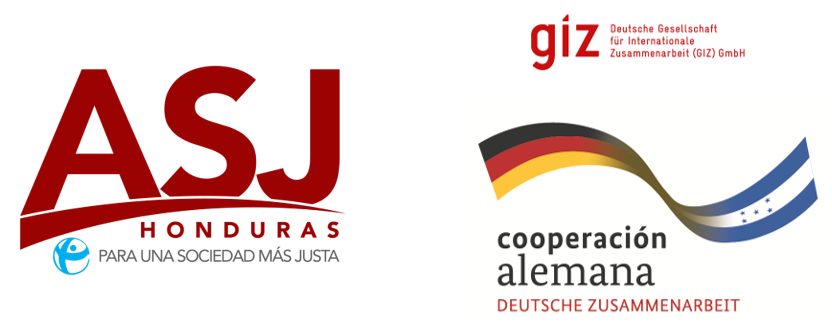 PROYECTO
“PROMOVIENDO LA JUSTICIA EN LOS CASOS DE VIOLACIONES DE DERECHOS HUMANOS EN HONDURAS MEDIANTE EL FORTALECIMIENTO DE LA FISCALÍA ESPECIAL DE DERECHOS HUMANOS Y EL PODER JUDICIAL, A TRAVÉS DE LA IMPLEMENTACIÓN Y FORTALECIMIENTO DE MODELOS DE GESTIÓN FISCAL Y JUDICIAL”
Financiado con fondos de Cooperación Alemana GIZ
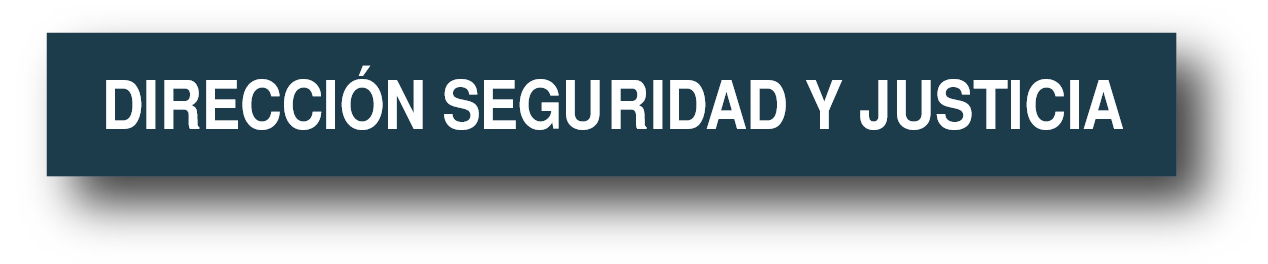 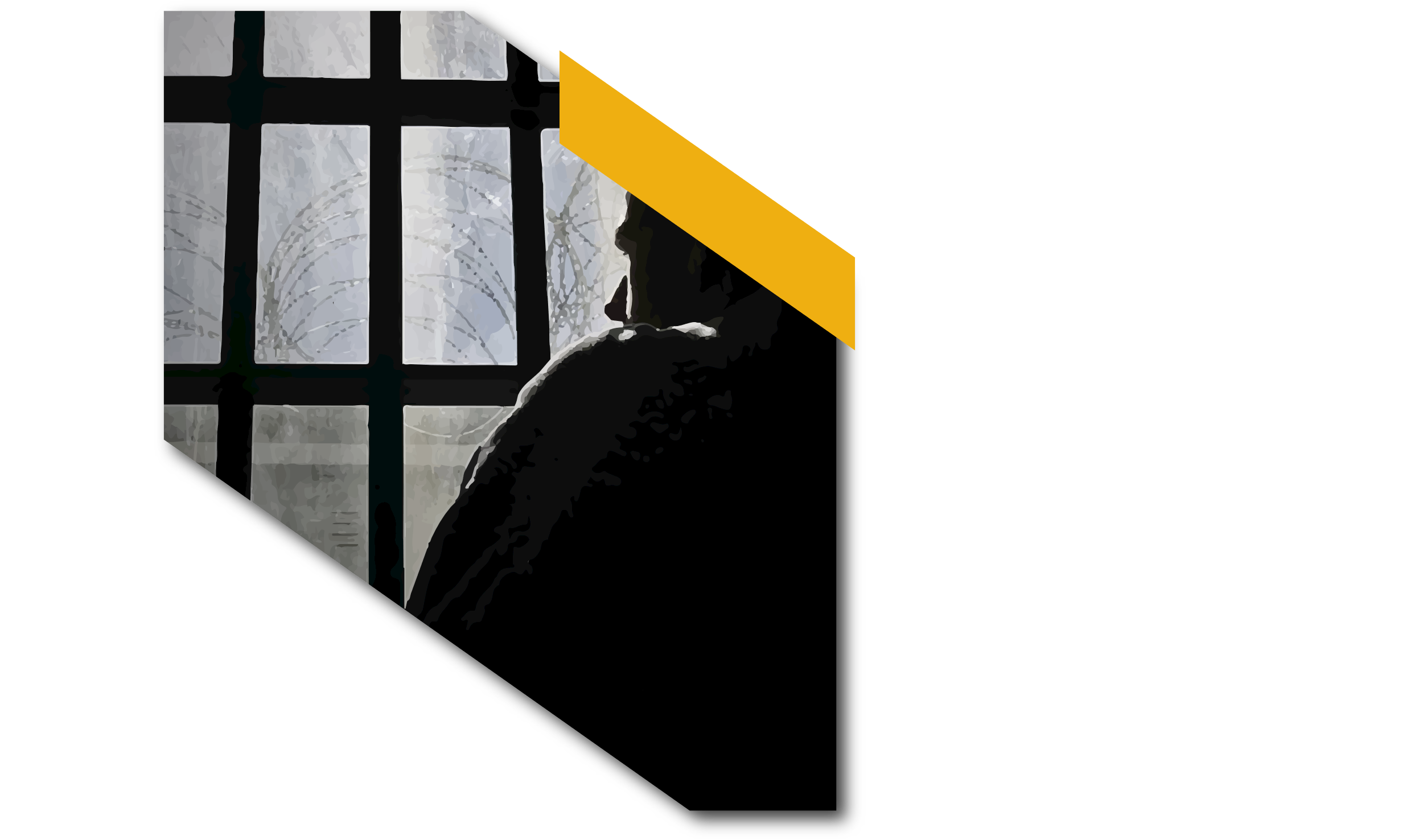 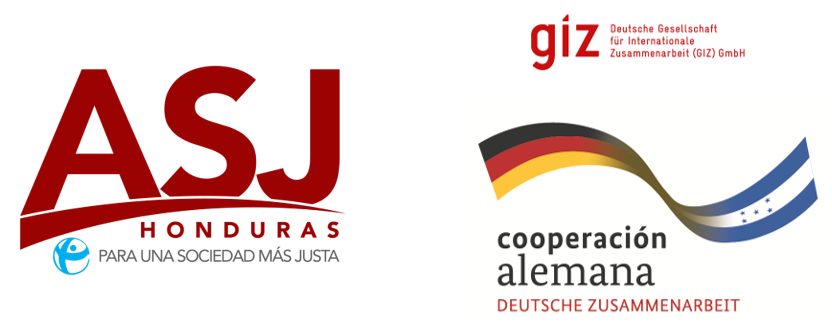 DIAGNÓSTICO SOBRE EL TRATAMIENTO EN DERECHOS HUMANOS DE LAS PERSONAS PRIVADAS DE LIBERTAD EN LA ETAPA DE EJECUCIÓN DE PENAS
Diciembre 2022
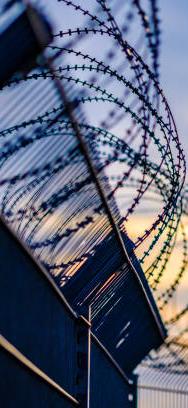 OBJETIVOS
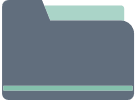 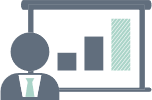 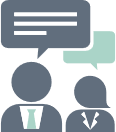 DIAGNÓSTICO SOBRE EL TRATAMIENTO EN DERECHOS HUMANOS DE LAS PERSONAS PRIVADAS DE LIBERTAD EN LA ETAPA DE EJECUCIÓN DE PENAS
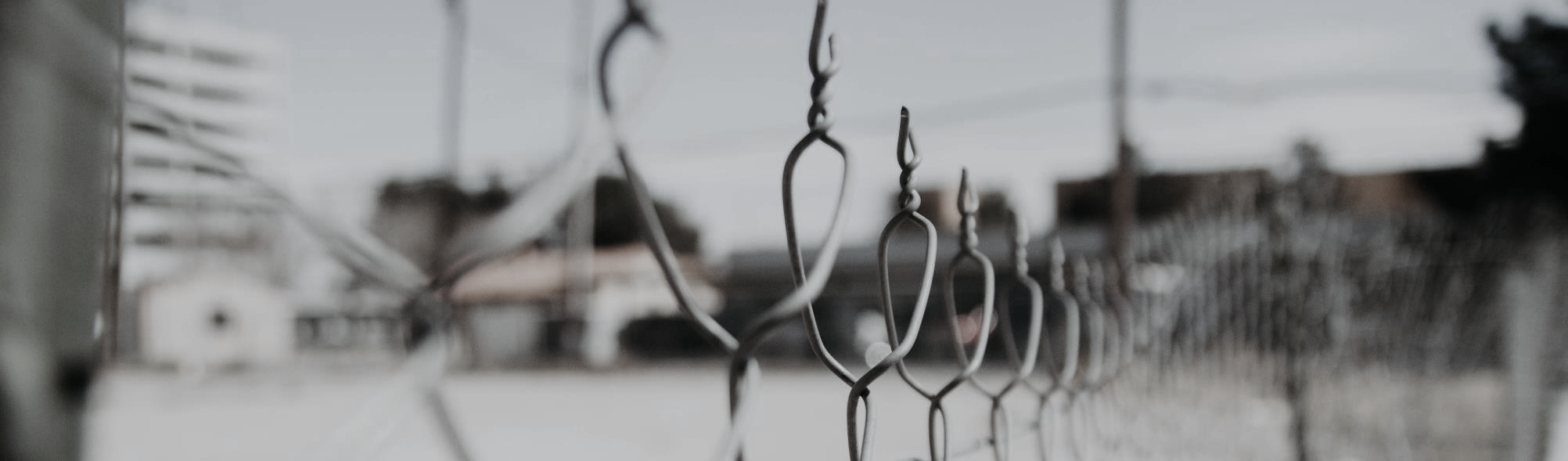 METODOLOGÍA
DIAGNÓSTICO SOBRE EL TRATAMIENTO EN DERECHOS HUMANOS DE LAS PERSONAS PRIVADAS DE LIBERTAD EN LA ETAPA DE EJECUCIÓN DE PENAS
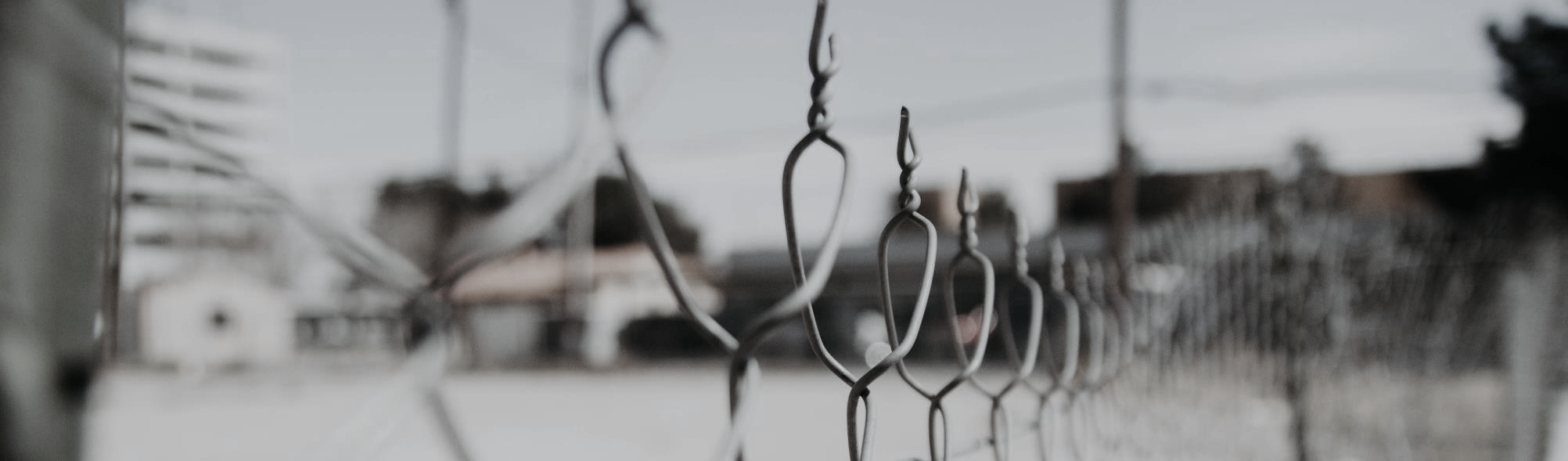 PERSONAS ENTREVISTADAS
DIAGNÓSTICO SOBRE EL TRATAMIENTO EN DERECHOS HUMANOS DE LAS PERSONAS PRIVADAS DE LIBERTAD EN LA ETAPA DE EJECUCIÓN DE PENAS
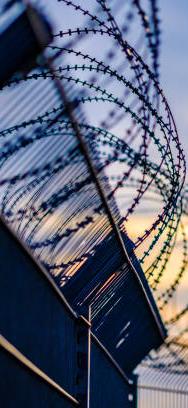 Perfil de las personas privadas de libertad y ubicación
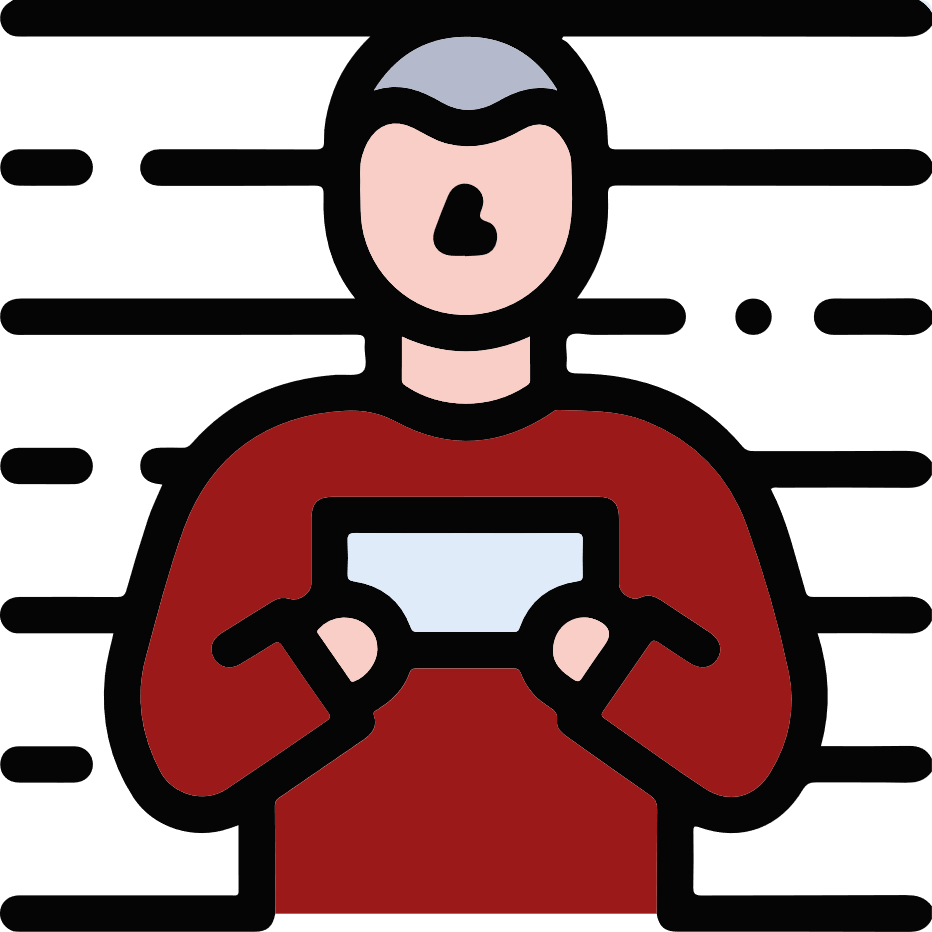 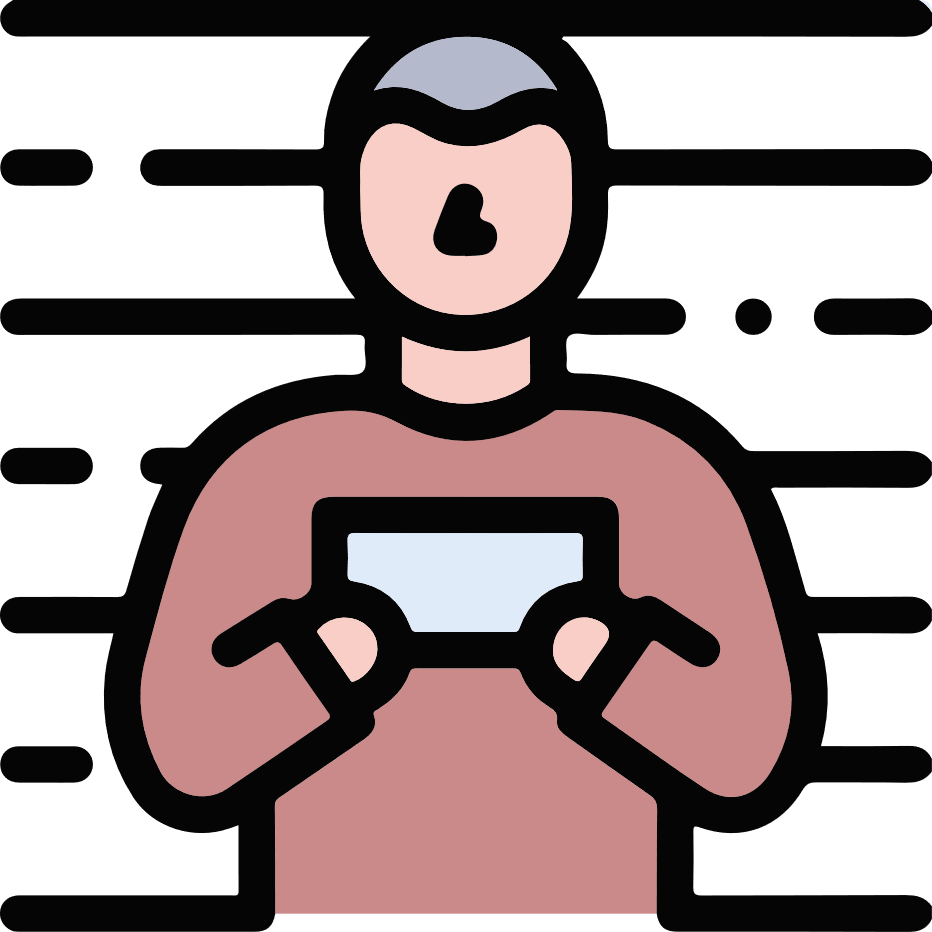 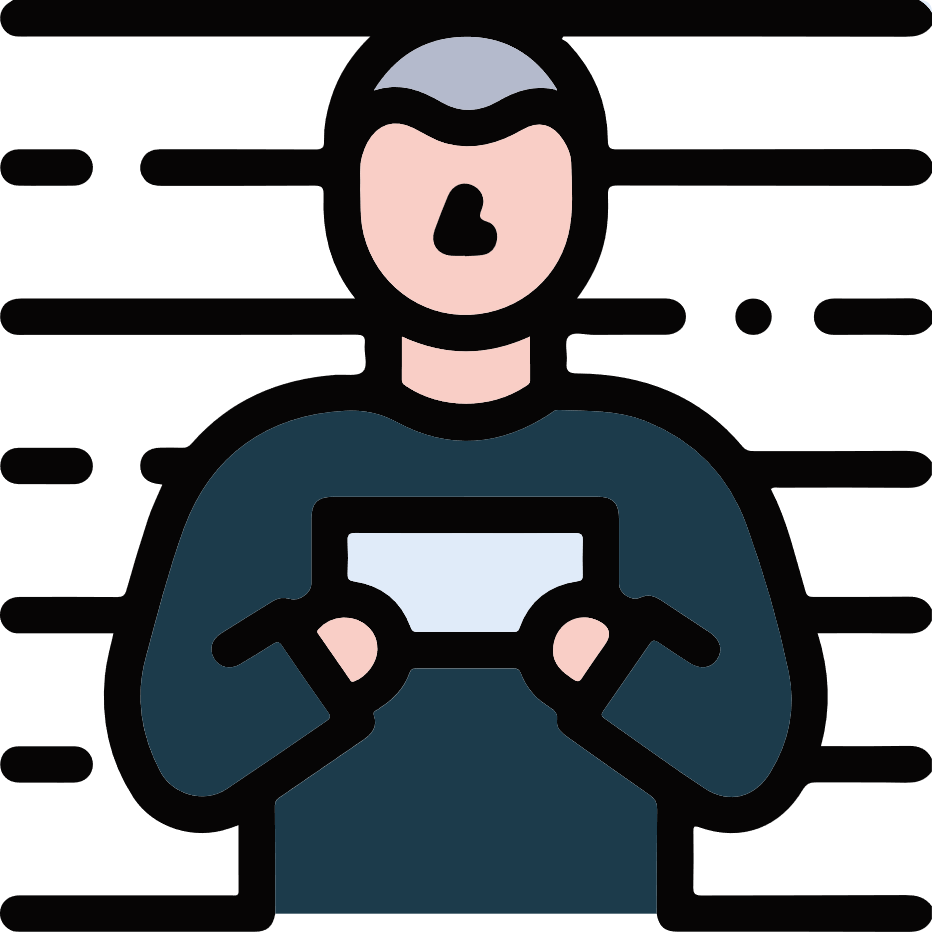 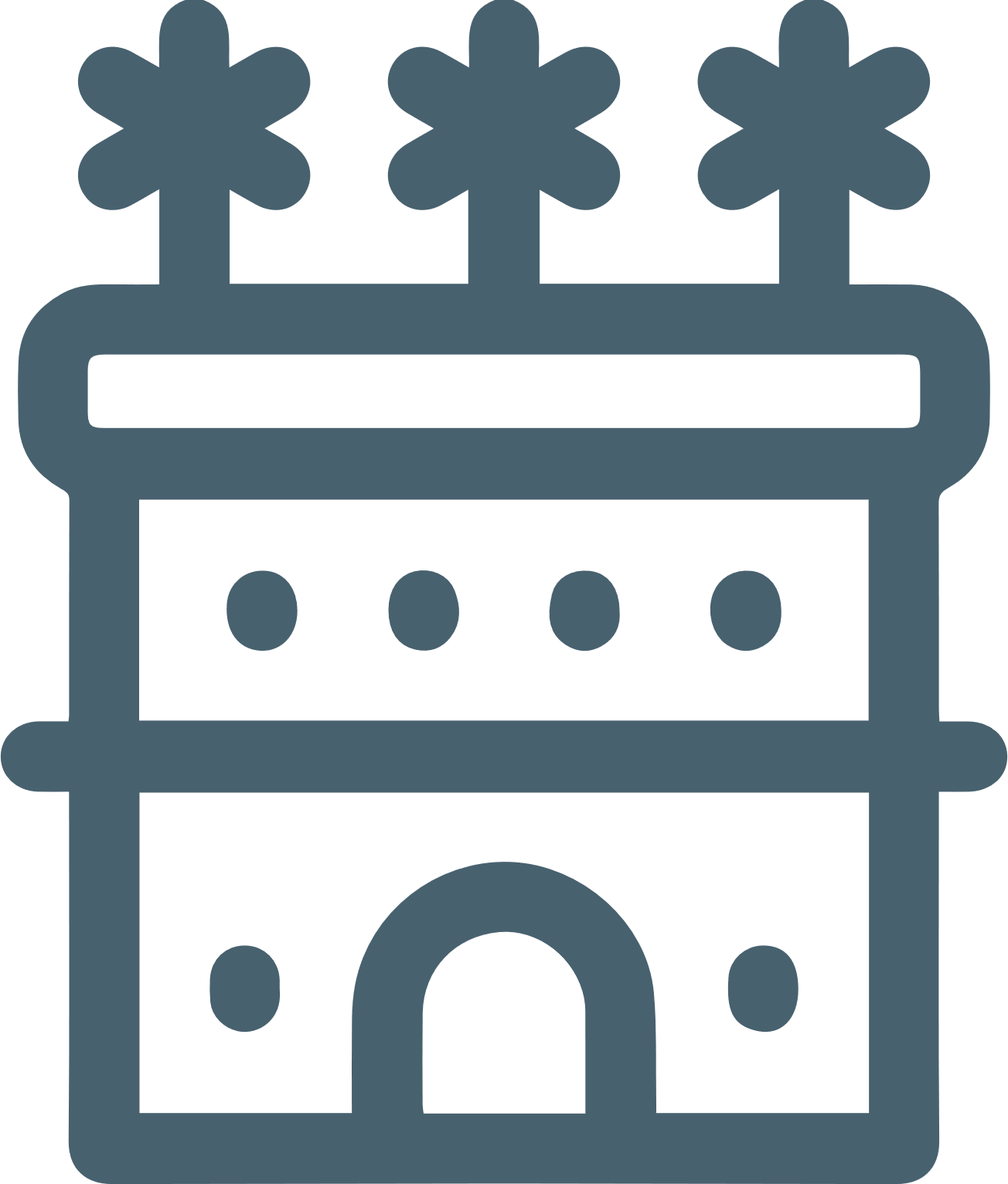 DIAGNÓSTICO SOBRE EL TRATAMIENTO EN DERECHOS HUMANOS DE LAS PERSONAS PRIVADAS DE LIBERTAD EN LA ETAPA DE EJECUCIÓN DE PENAS
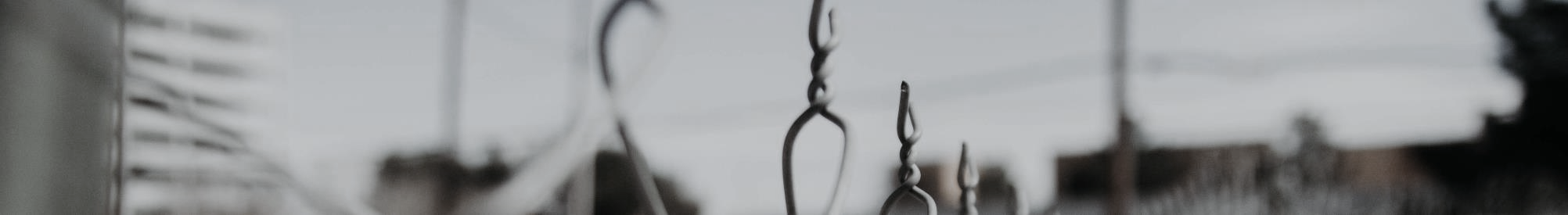 SEXO/GÉNERO PERSONAS PRIVADAS DE LIBERTAD
EDADES DE LAS PERSONAS PRIVADAS DE LIBERTAD
Fuente: elaboración propia.
Fuente: elaboración propia.
DIAGNÓSTICO SOBRE EL TRATAMIENTO EN DERECHOS HUMANOS DE LAS PERSONAS PRIVADAS DE LIBERTAD EN LA ETAPA DE EJECUCIÓN DE PENAS
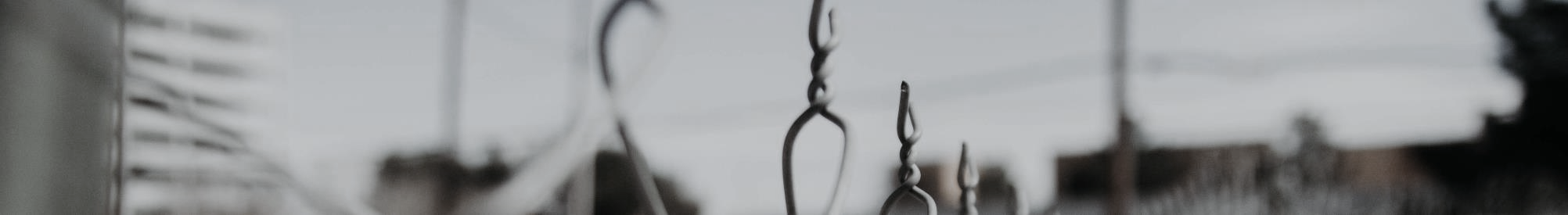 CONDICIÓN MÉDICA
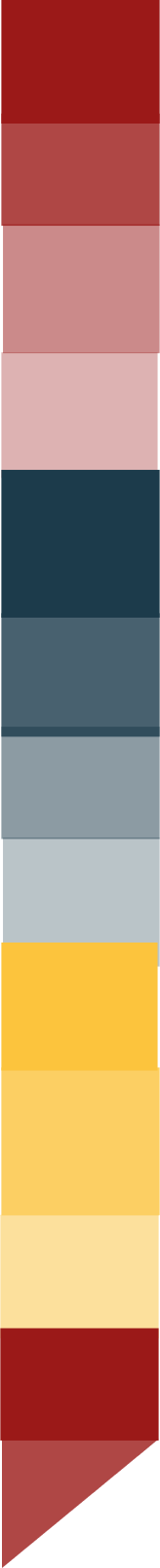 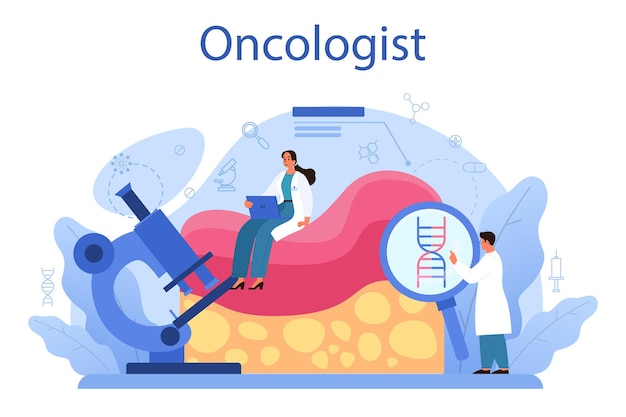 Fuente: elaboración propia.
DIAGNÓSTICO SOBRE EL TRATAMIENTO EN DERECHOS HUMANOS DE LAS PERSONAS PRIVADAS DE LIBERTAD EN LA ETAPA DE EJECUCIÓN DE PENAS
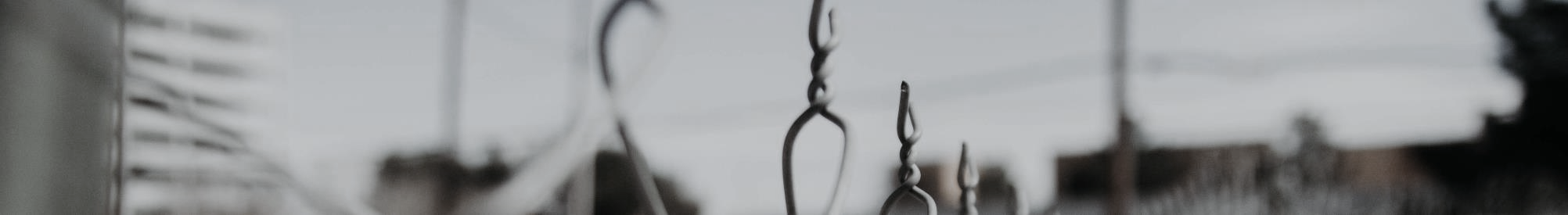 ESTRUCTURA DEL INFORME
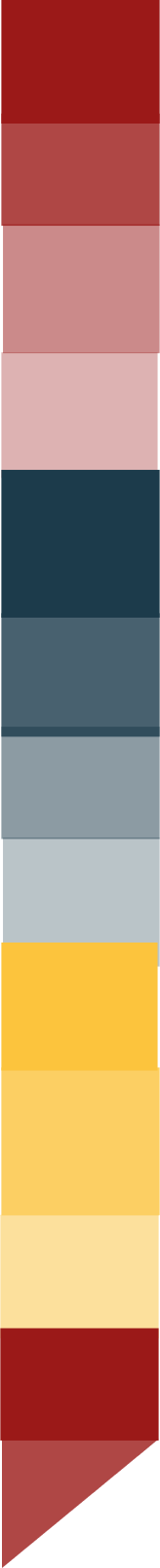 DIAGNÓSTICO SOBRE EL TRATAMIENTO EN DERECHOS HUMANOS DE LAS PERSONAS PRIVADAS DE LIBERTAD EN LA ETAPA DE EJECUCIÓN DE PENAS
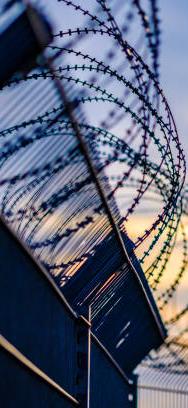 PRINCIPALES HALLAZGOS
DIAGNÓSTICO SOBRE EL TRATAMIENTO EN DERECHOS HUMANOS DE LAS PERSONAS PRIVADAS DE LIBERTAD EN LA ETAPA DE EJECUCIÓN DE PENAS
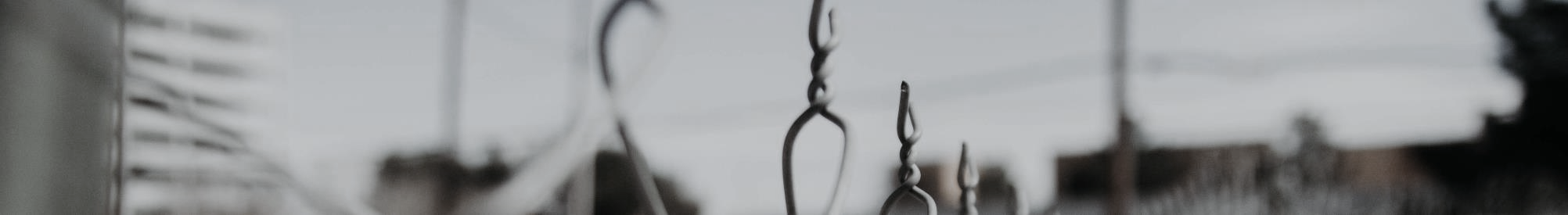 DERECHO DE DEFENSA
DESAFÍOS
DIAGNÓSTICO SOBRE EL TRATAMIENTO EN DERECHOS HUMANOS DE LAS PERSONAS PRIVADAS DE LIBERTAD EN LA ETAPA DE EJECUCIÓN DE PENAS
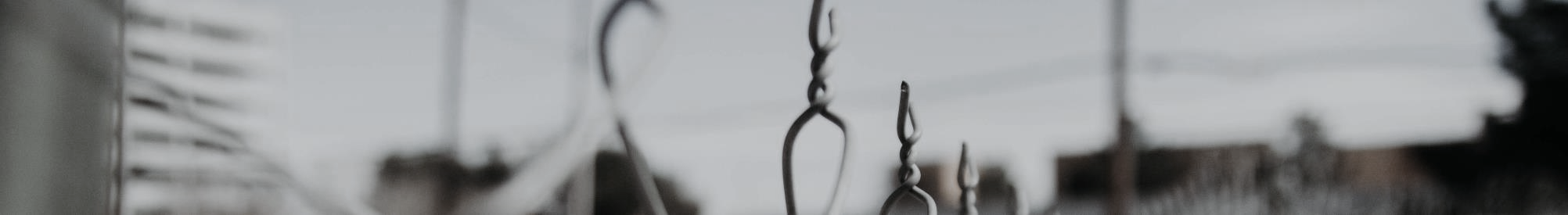 DERECHO DE DEFENSA
Limitada cantidad de personal administrativo.
Falta de condiciones físicas adecuadas.
Reducido número de defensores dificulta el ejercicio del derecho de defensa.
Falta de un equipo técnico propio de la defensa, en algunas de las áreas, lo anterior debe ser acompañado de reformas legislativas que garanticen que los dictámenes emitidos por el mismo gozarán del mismo valor probatorio que los emitidos por el personal técnico del ente acusador.
DIAGNÓSTICO SOBRE EL TRATAMIENTO EN DERECHOS HUMANOS DE LAS PERSONAS PRIVADAS DE LIBERTAD EN LA ETAPA DE EJECUCIÓN DE PENAS
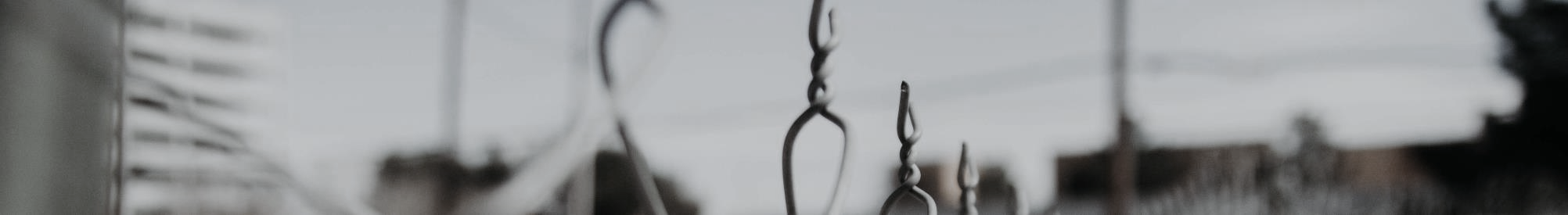 FALTA DE UN PROCEDIMIENTO ADMINISTRATIVO
CON EL CENTRO PENAL Y/O JUZGADOS DE EJECUCIÓN
Para analizar el procedimiento se hizo a través de
DIAGNÓSTICO SOBRE EL TRATAMIENTO EN DERECHOS HUMANOS DE LAS PERSONAS PRIVADAS DE LIBERTAD EN LA ETAPA DE EJECUCIÓN DE PENAS
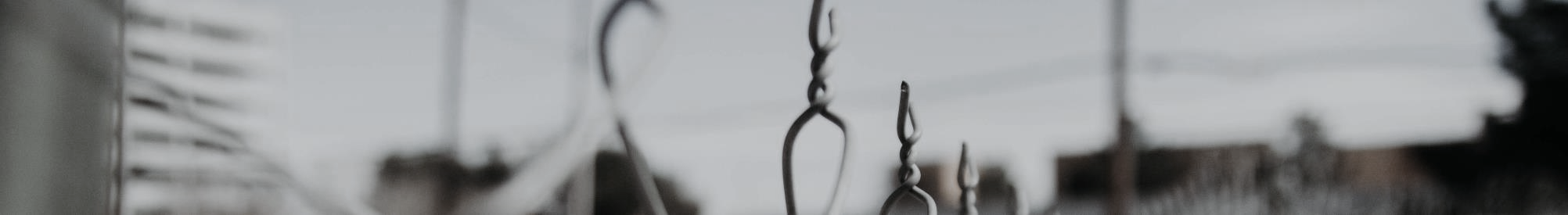 Procedimiento
FALTA DE UN PROCEDIMIENTO ADMINISTRATIVO
DIAGNÓSTICO SOBRE EL TRATAMIENTO EN DERECHOS HUMANOS DE LAS PERSONAS PRIVADAS DE LIBERTAD EN LA ETAPA DE EJECUCIÓN DE PENAS
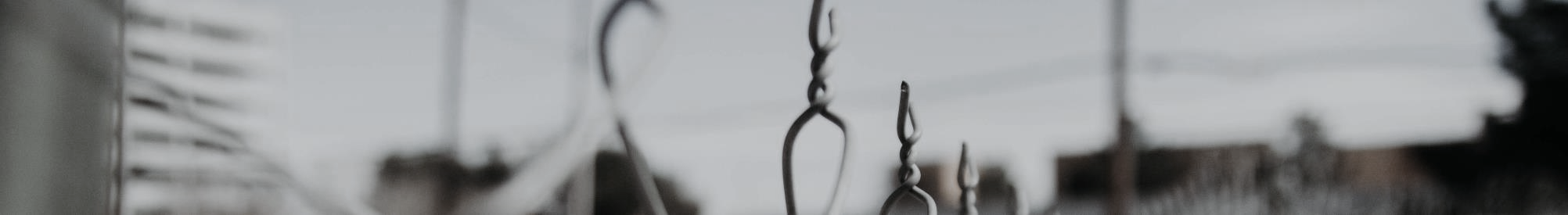 DERECHO A LA VISITA FAMILIAR
DIAGNÓSTICO SOBRE EL TRATAMIENTO EN DERECHOS HUMANOS DE LAS PERSONAS PRIVADAS DE LIBERTAD EN LA ETAPA DE EJECUCIÓN DE PENAS
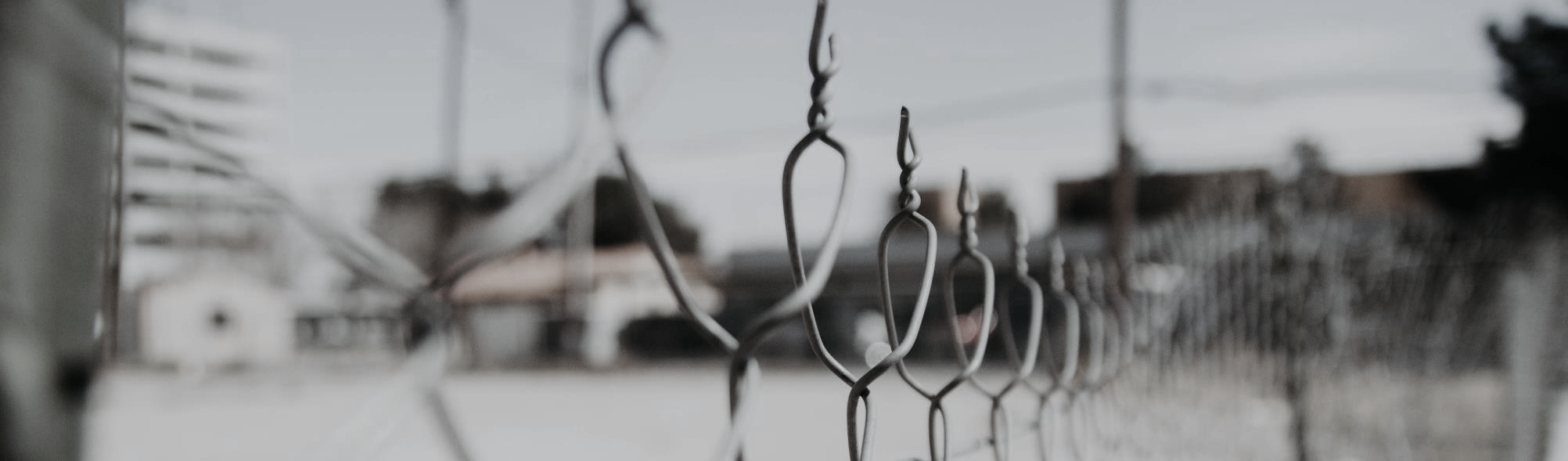 DERECHO A LA SALUD
DIAGNÓSTICO SOBRE EL TRATAMIENTO EN DERECHOS HUMANOS DE LAS PERSONAS PRIVADAS DE LIBERTAD EN LA ETAPA DE EJECUCIÓN DE PENAS
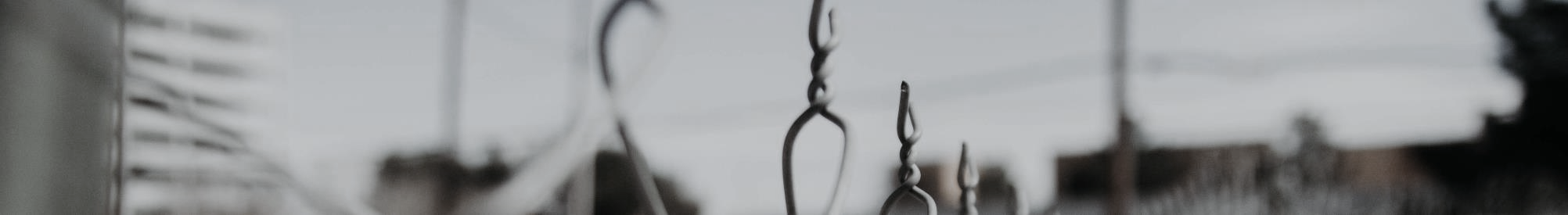 SITUACIÓN MÉDICA DE PERSONAS PRIVADAS DE LIBERTAD ENTREVISTADAS
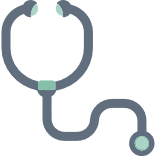 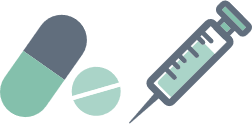 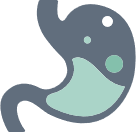 DIAGNÓSTICO SOBRE EL TRATAMIENTO EN DERECHOS HUMANOS DE LAS PERSONAS PRIVADAS DE LIBERTAD EN LA ETAPA DE EJECUCIÓN DE PENAS
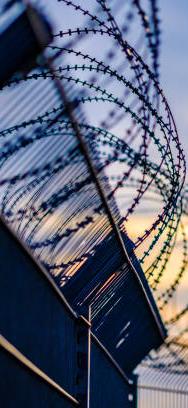 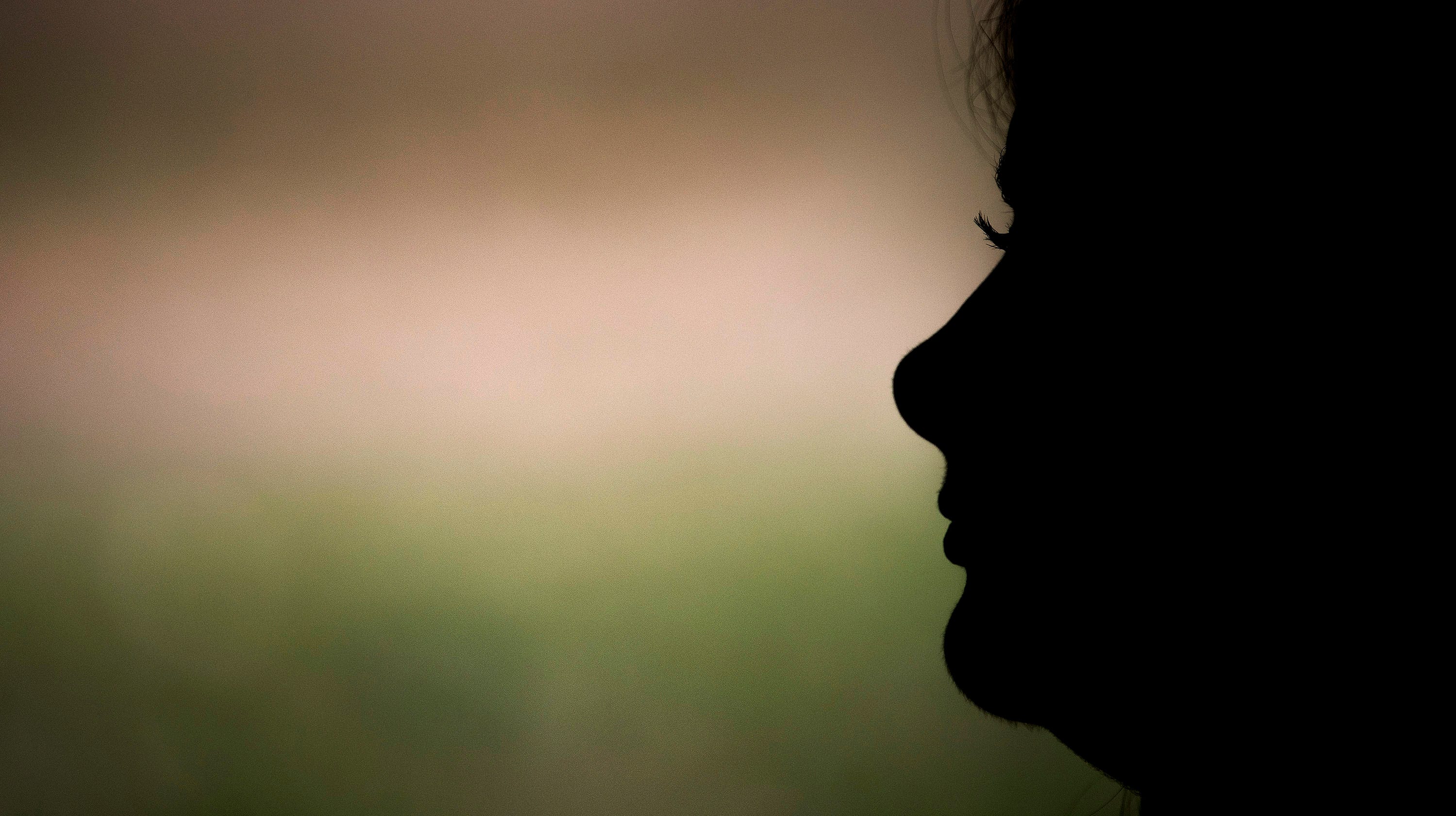 TESTIMONIOS
DIAGNÓSTICO SOBRE EL TRATAMIENTO EN DERECHOS HUMANOS DE LAS PERSONAS PRIVADAS DE LIBERTAD EN LA ETAPA DE EJECUCIÓN DE PENAS
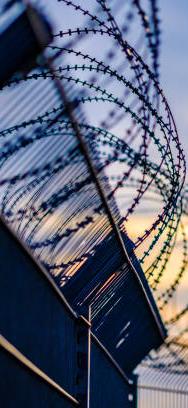 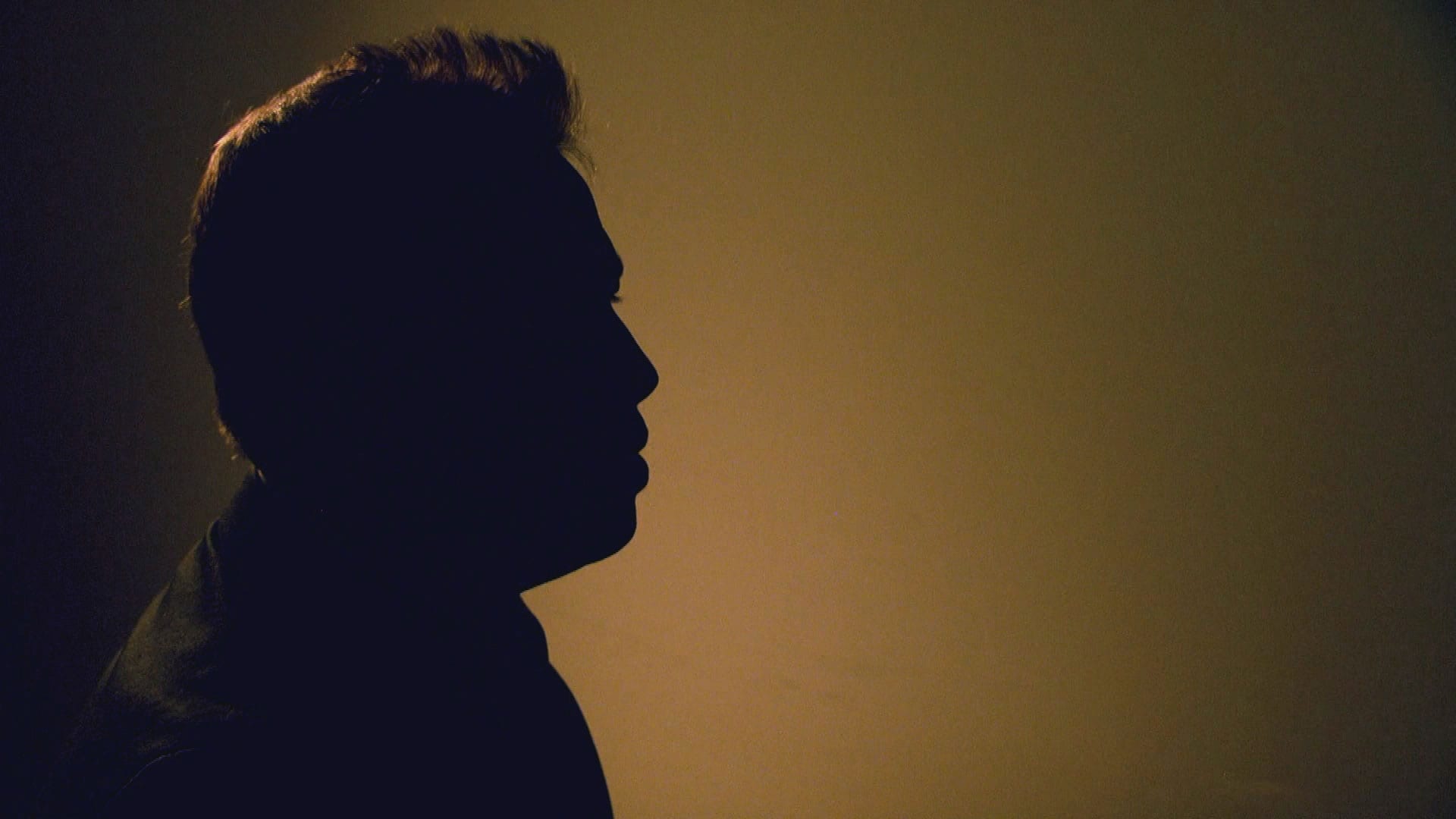 TESTIMONIOS
DIAGNÓSTICO SOBRE EL TRATAMIENTO EN DERECHOS HUMANOS DE LAS PERSONAS PRIVADAS DE LIBERTAD EN LA ETAPA DE EJECUCIÓN DE PENAS
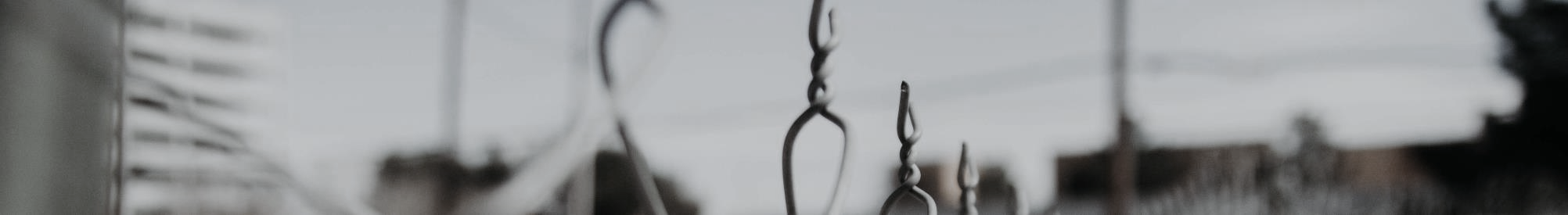 CONCLUSIONES
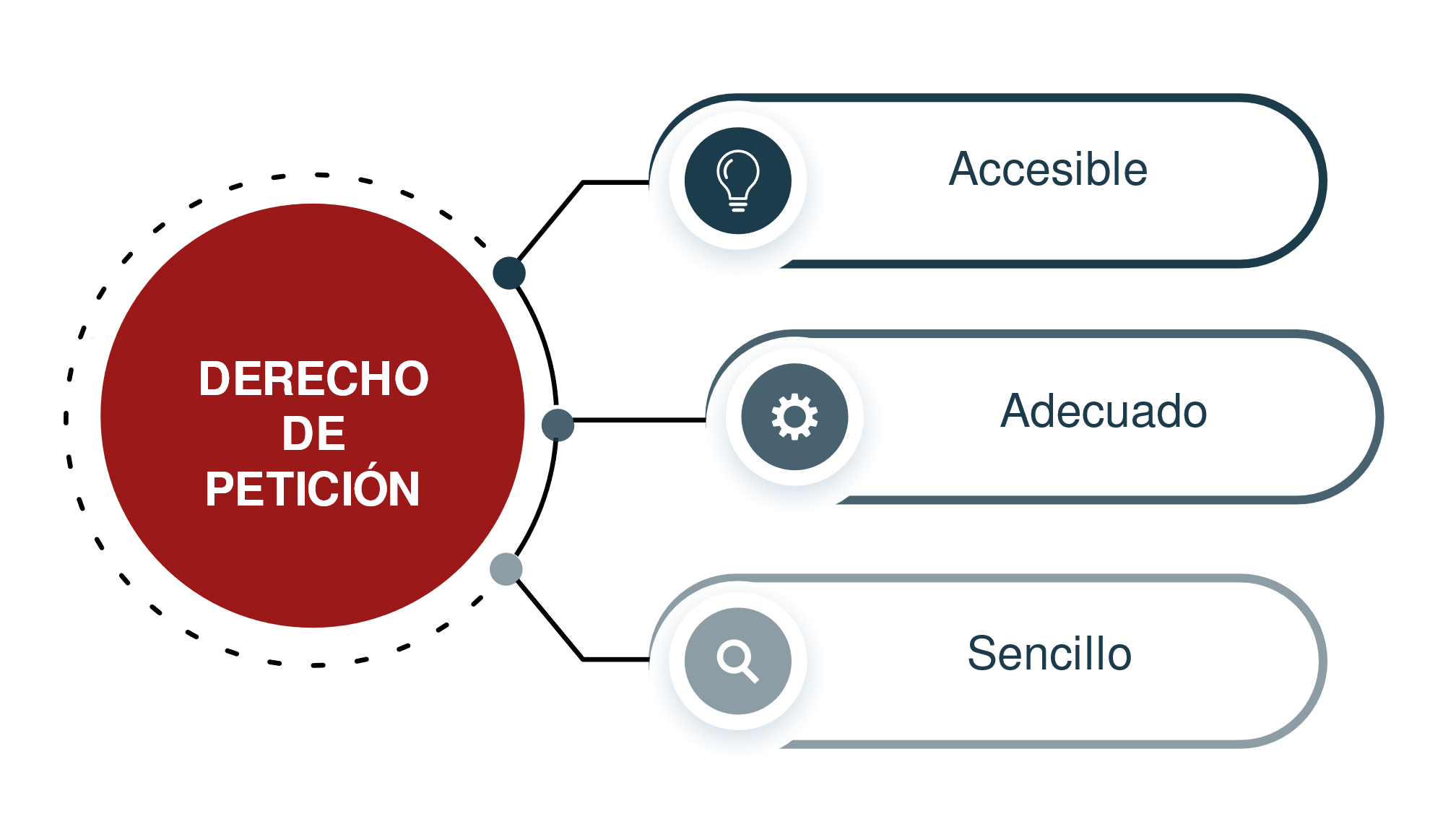 1. El derecho de petición de las personas privadas de libertad no se encuentra garantizado bajo los estándares internacionales aplicables.
DIAGNÓSTICO SOBRE EL TRATAMIENTO EN DERECHOS HUMANOS DE LAS PERSONAS PRIVADAS DE LIBERTAD EN LA ETAPA DE EJECUCIÓN DE PENAS
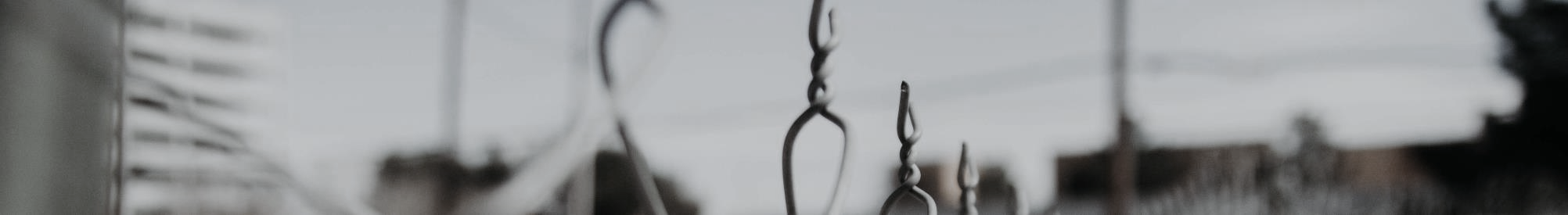 CONCLUSIONES
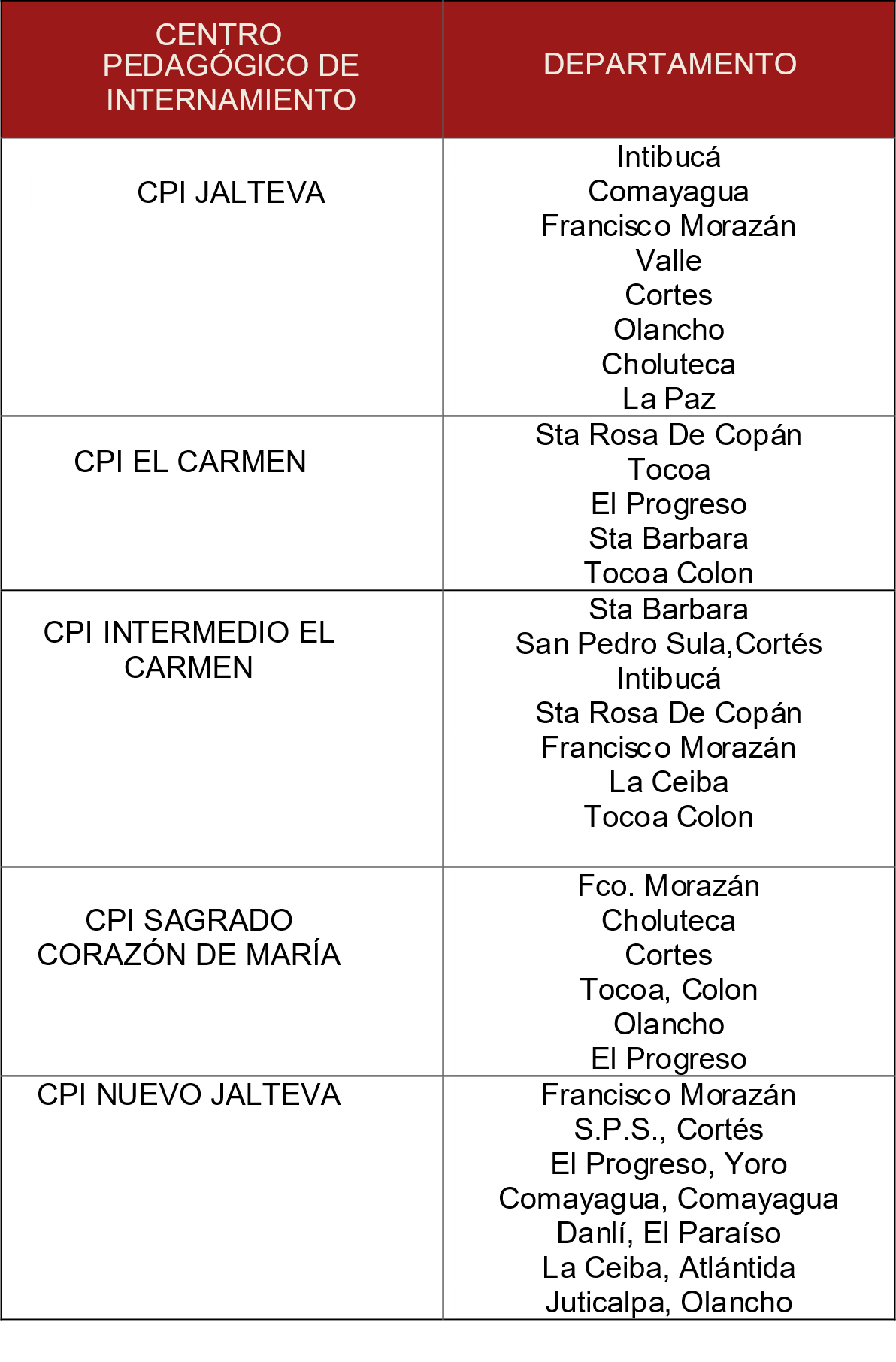 2. Ubicación y distribución actual de los centros pedagógicos de internamiento de NNA, los cuales están afectando gravemente el respeto al derecho del núcleo familiar.
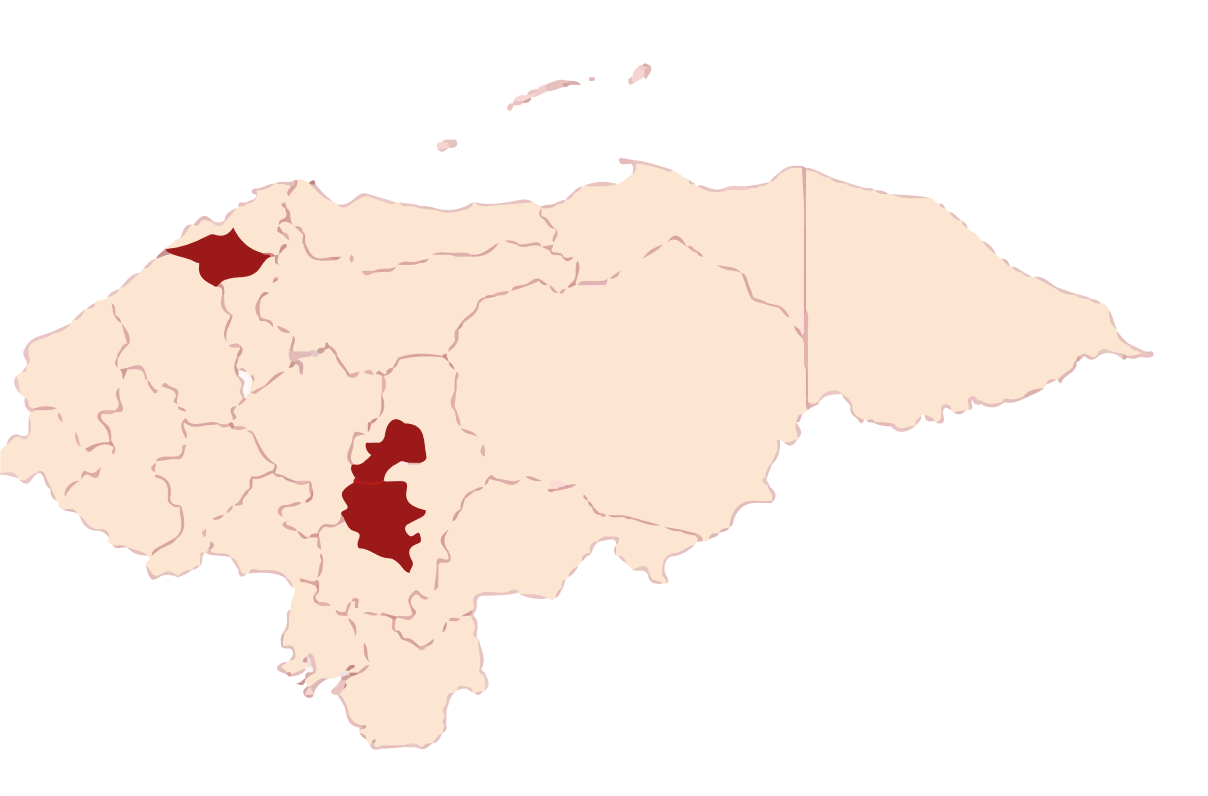 Mapa de Centros Pedagógicos 
de Internamiento
Fuente: elaboración propia.
DIAGNÓSTICO SOBRE EL TRATAMIENTO EN DERECHOS HUMANOS DE LAS PERSONAS PRIVADAS DE LIBERTAD EN LA ETAPA DE EJECUCIÓN DE PENAS
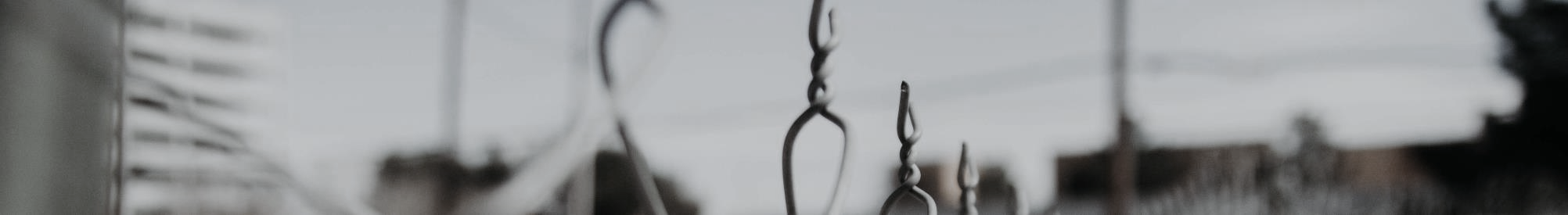 CONCLUSIONES
DENUNCIAS DOCUMENTADAS POR EL 
MNP-CONAPREV-2021
3. El derecho a la salud, es una de las problemáticas críticas encontradas durante la investigación.
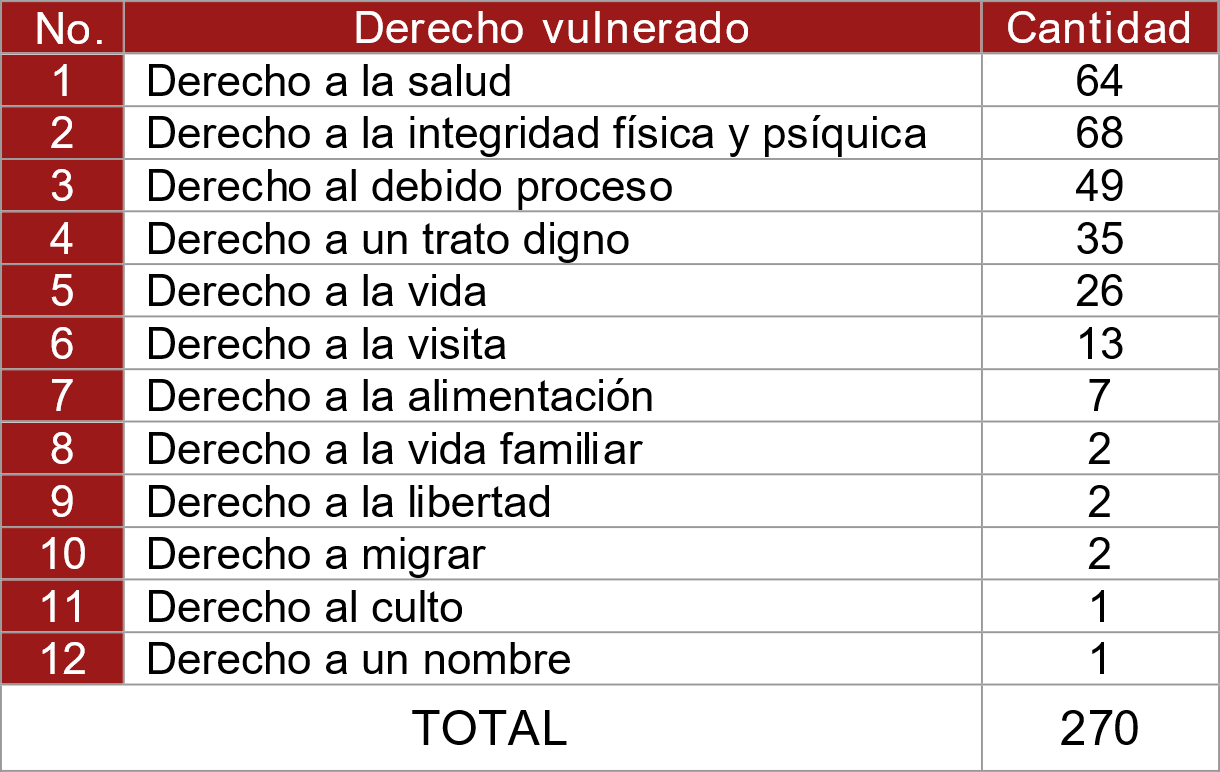 Actualmente las personas privadas de libertad encuentran serias dificultades para acceder a servicios de salud y a su vez recibir tratamiento adecuado conforme a su condición médica.
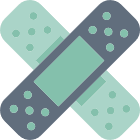 Fuente: Mecanismo Nacional de Prevención Contra la Tortura y Otros Tratos o Penas Crueles Inhumanos y Degradantes [MNP-CONAPREV], 2021, p.60.
DIAGNÓSTICO SOBRE EL TRATAMIENTO EN DERECHOS HUMANOS DE LAS PERSONAS PRIVADAS DE LIBERTAD EN LA ETAPA DE EJECUCIÓN DE PENAS
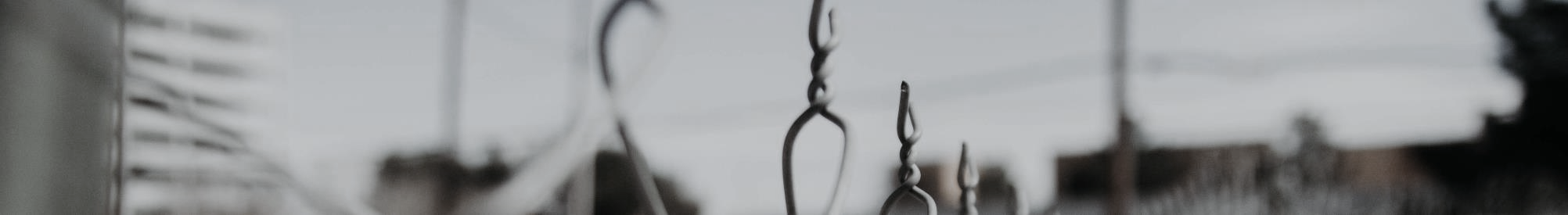 CONCLUSIONES
4. Procedimiento de quejas y/o denuncias.
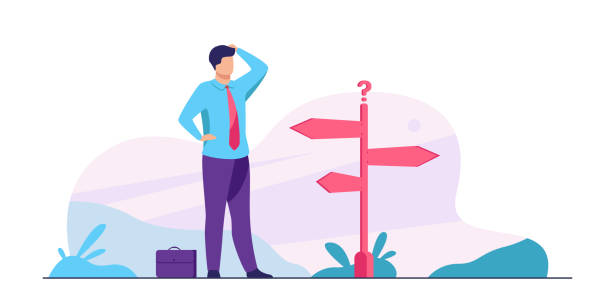 Artículo 294. OBLIGACIÓN DE INFORMAR. Las personas privadas de libertad recibirán a su ingreso al Establecimiento Penitenciario, información escrita sobre sus derechos y deberes, el régimen del establecimiento, las normas disciplinarias y los medios para formular peticiones, quejas y reclamos. Con este fin, se les entregará un ejemplar de la “Cartilla informativa” Reglamento Ley Sistema Penitenciario.. Ley Sistema Penitenciario.
En principio se violenta el derecho a la información de las personas privadas de libertad, no son informados sobre estos procedimientos al momento de su ingreso, por otro lado, en su mayoría se realizan a través de su apoderado legal.
DIAGNÓSTICO SOBRE EL TRATAMIENTO EN DERECHOS HUMANOS DE LAS PERSONAS PRIVADAS DE LIBERTAD EN LA ETAPA DE EJECUCIÓN DE PENAS
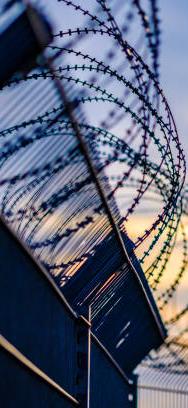 RECOMENDACIONES
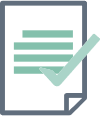 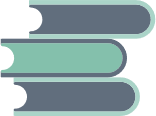 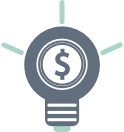 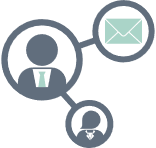 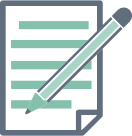 DIAGNÓSTICO SOBRE EL TRATAMIENTO EN DERECHOS HUMANOS DE LAS PERSONAS PRIVADAS DE LIBERTAD EN LA ETAPA DE EJECUCIÓN DE PENAS
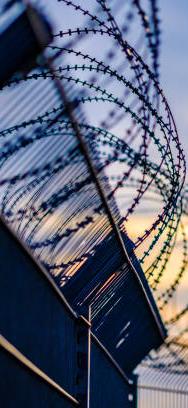 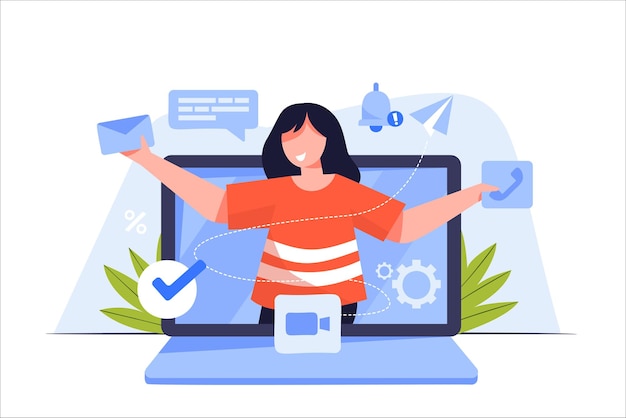 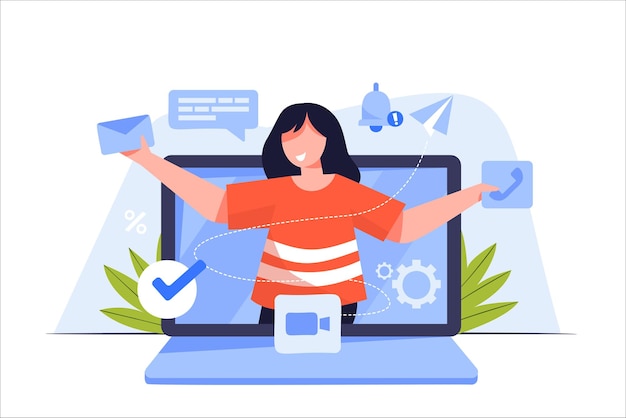 Espacio para preguntas y/o comentarios
DIAGNÓSTICO SOBRE EL TRATAMIENTO EN DERECHOS HUMANOS DE LAS PERSONAS PRIVADAS DE LIBERTAD EN LA ETAPA DE EJECUCIÓN DE PENAS